TRANS-CATHETER AORTIC VALVE REPLACEMENT
DR.M.S.SHIVENDRRAN
CIII UNIT SEMINAR PRESENTATION
references
The Lancet jan 1986
Braunwald 12th edition
Catherine Otto, Valvular Heart Disease, Companion To Braunwald Heart Disease
The PCR –EAPCI Textbook
Anatomy of aortic root:
1)Aortic Valve Cusp

2)Aortic Valve Annulus

3)Aortic Root Complex
[Speaker Notes: 1)3 cusp/in semilunar fashion-entire length of aortic root highest point at sinotubular jn and lowest point below anatomic ventricular arterial jn
2)annulus:virtual ring that connects 3  most basal insertion point of the cusps.]
[Speaker Notes: 1)Sinus of Valsalva(aortic sinus)<<1.anterior/right 2.right posterior-nc 3.left posterior-lc>> are areas of aortic root with insertion margin at basal cusp insertion point;superior margin at sinotubular jn.
Each sinus separated by intercusp triangle.
Interleaflet triange or fibrosa are part of extension of lv outflow tract.]
History:
SAVR(1960s) was the only treatment for Aortic stenosis for more than 4 decades

Low mortality in good surgical candidates
Return to normal life expectancy


Declined in 1/3 of cases
1985,
Cribier and Colleagues introduced Balloon Aortic Valvuloplasty as an alternative to SAVR in inoperable pts.
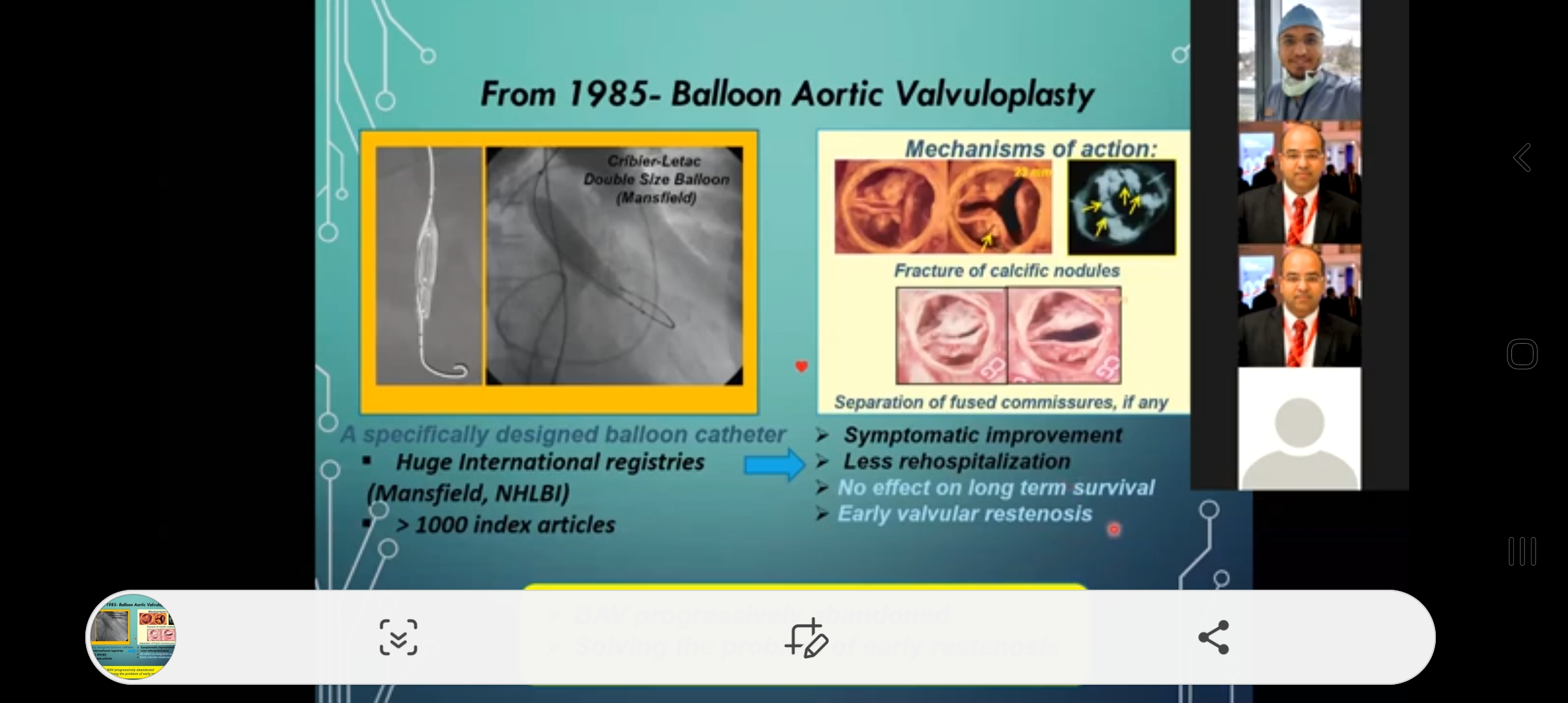 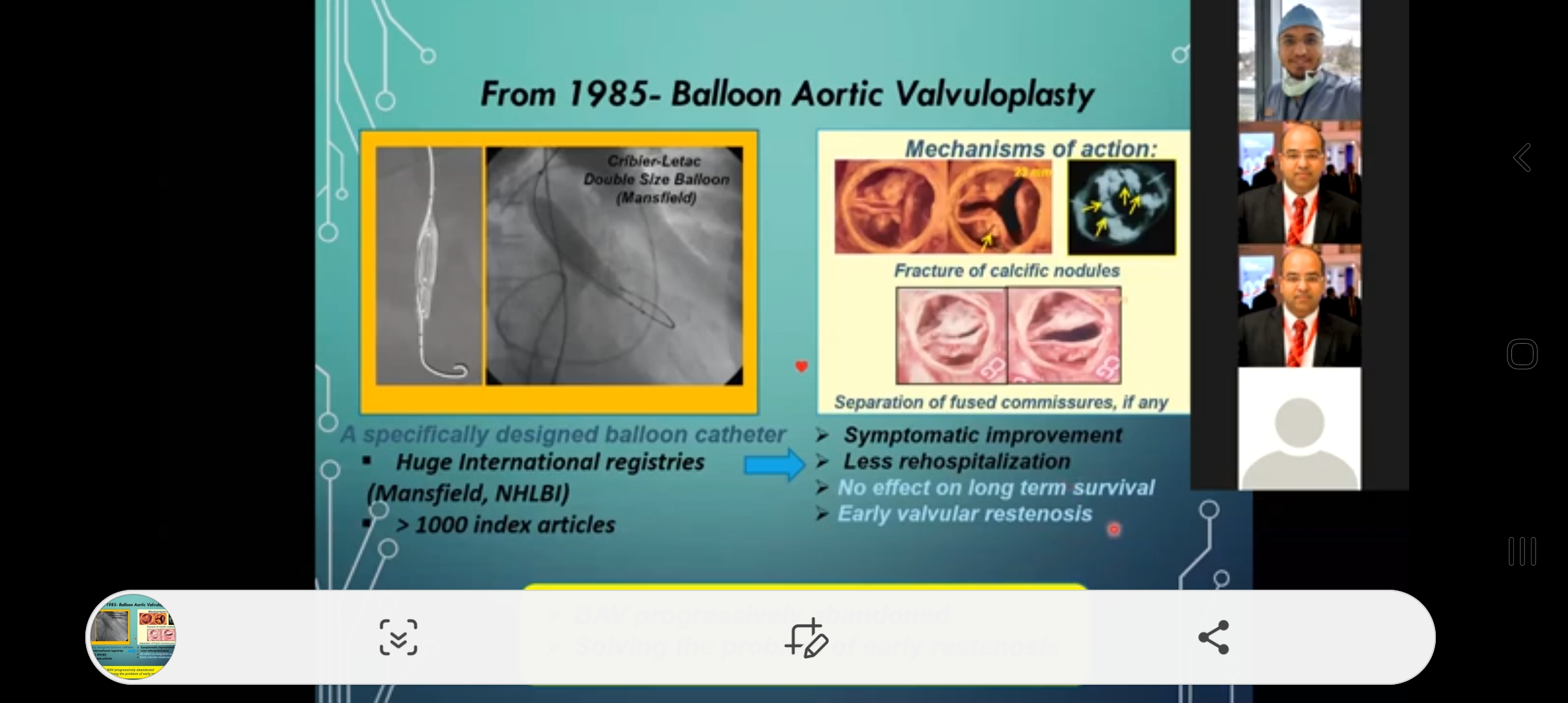 Symptomatic improvement
No effect on long term survival
Early valvular restenosis
[Speaker Notes: Bav ->use progressively stopped]
BAV –still in use?
ACC/AHA GUIDELINES(2014): Bridge to TAVR/SAVR in severe symptomatic AS

ESC GUIDELINES(2012):Urgent non cardiac surgery and palliation of symptoms

Remain integrated to many TAVR procedures (pre/post dilatation , Balloon Interogation)
Need for tavi?
1/3 patients in real world are deemed unsuitable for surgery

Elderly patients are reluctant after SAVR counselling

People prefer Minimally invasive techniques and quick discharge.
Dr. Cribier;(2002)

57/m  pt with Inoperable AS (Bicuspid aortic valve)
Ejection fraction -10%
Cardiogenic shock
Intra lv thrombus
Blocked femoral arteries

23mm Bovine Pericardial Balloon expandable stent valve
with 24Fr catheter delivery system(transeptal approach)

Good results
[Speaker Notes: Tavi-Anderson in pig model in 1992]
FIRST SERIES(ROUEN,2002-2004)

40 CRITICAL CASES
I-REVIVE/RECAST TRIAL
Transseptal approach(80%)
Retrograde approach(20%)
PVL>  Grade 2 (25%)


5 patients survived > 5 years
[Speaker Notes: Intially done in pigs 1992]
In subsequent studies, retrograde approach via femoral artery was done.(predominant approach today)

In 2007,Trans-apical approach was introduced.
Aortic stenosis
Incidence of Aortic stenosis
2% of pts more than 65 years 
12% above 75 years has Aortic stenosis
3.4% above 75 years has Severe Aortic stenosis
Stages:
[Speaker Notes: D2- dcm and calcified vessel that is not severly stenotic
D3-elderly pts with small hypertrophied lv/concurrent htn with normal ef
Such cases evalution of valve parameters after treating htn & ct assessment of valve calcification to be done.]
[Speaker Notes: Asc 532]
Candidates for intervention:
Symptomatic severe aortic stenosis(D1,D2.D3) (class I)
Asymptomatic Severe aortic stenosis
EF<50% (class I)
Other heart surgeries(+CABG) (class I)
Abnormal exercise stress testing (class IIa)
V max > 5m/s (Very severe Aortic stenosis) (class IIa)
BNP > x 3 times ULN (class II a)
Rapid progression of disease(V max > 0.3m/s)(class IIa)

IIb Indications-
1)excessive LVH and no HTN ; 
2)mean gradient> 20mm increase with excercise
[Speaker Notes: Abnormal stress test: breathless at low work load; chest pain, dizziness,sbp fall more than 20 or fall from baseline , horizontal or downsloping st depression more than 2mm or more than 3 consequtive ventricular beats.
Uncertainity of tavi intervention in asymptomatic AS]
AHH/ESC –
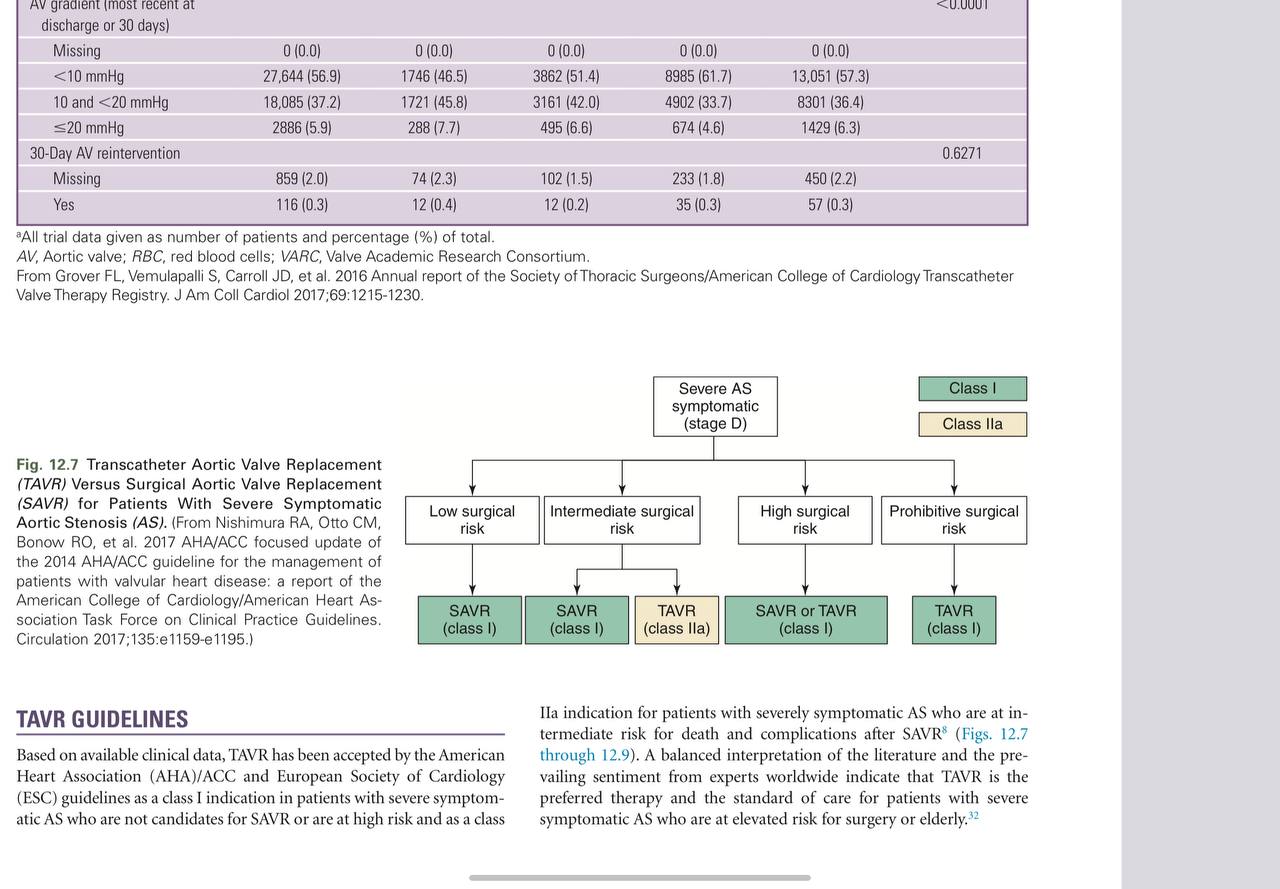 [Speaker Notes: THERE ARE VARIOUS FACTORS THAT HAVE TO BE TAKEN INTO ACCOUNT BEFORE DECIDING TAVI VS SURGICAL REPLACEMENT.]
FROM:Eurheartj/goals of care in patients with aortic stenosis
[Speaker Notes: 1)Although 5 years data are encouraging, longer term data is needed as we treat younger pts.
65-80 years-shared descision making.]
Bicuspid valve: 
1)Oval annulus,
2)Unequal leaflet size,
3)Heavy/uneven calcification,calfied raphe,
4)associated Aortopathy
Large annulus – not suitable for current transcatheter valve size
Small aortic annulus or aorta- surgical annular enlarging is required
[Speaker Notes: Tavr in treatment of calcific as due to reliance on calcified native valve tissue for secure prosthesis anchoring]
Severe AS and Severe primary MR ->
SAVR and combined Mitral valve surgery

High risk surgery- TAVI+ mitral valve edge to edge repair


Secondary MR improves after TAVI
[Speaker Notes: 5)If a patient in as+af is a surgical candidate, savr+maze procedure+left atrial appendage occlusion to be done
af+ if planned for tavr_>the use of combined transcatheter appendage closure is studied]
In presence of complex left main and/or multivessel disease with SYNTAX >33, SAVR with CABG preferred

Severe CAD- impaired mid and long term outcomes after TAVI

Coronary access may be challenging in proportion of patients after TAVR.
THV with low commissure height and large open cells may help in access of coronary ostia
[Speaker Notes: PORCELEIN AORTA- Difficulties in Open heart surgery due to technical issues related to clamping
even in tavi risk of cerebro vascular events present]
FROM:Eurheartj/goals of care in patients with aortic stenosis
[Speaker Notes: No randomized comparison of tavi vs savr in these settings, less invasive nature of tavi is particularly attractive]
[Speaker Notes: While presence of fraility supports tavi
Advanced fraility suggest futility to treatment.]
PATIENTS PREFERENCE
FROM:Eurheartj/goals of care in patients with aortic stenosis
[Speaker Notes: Low surgical risk
STS or Euro SCORE II <4%
Logistic EURO SCORE I <10%]
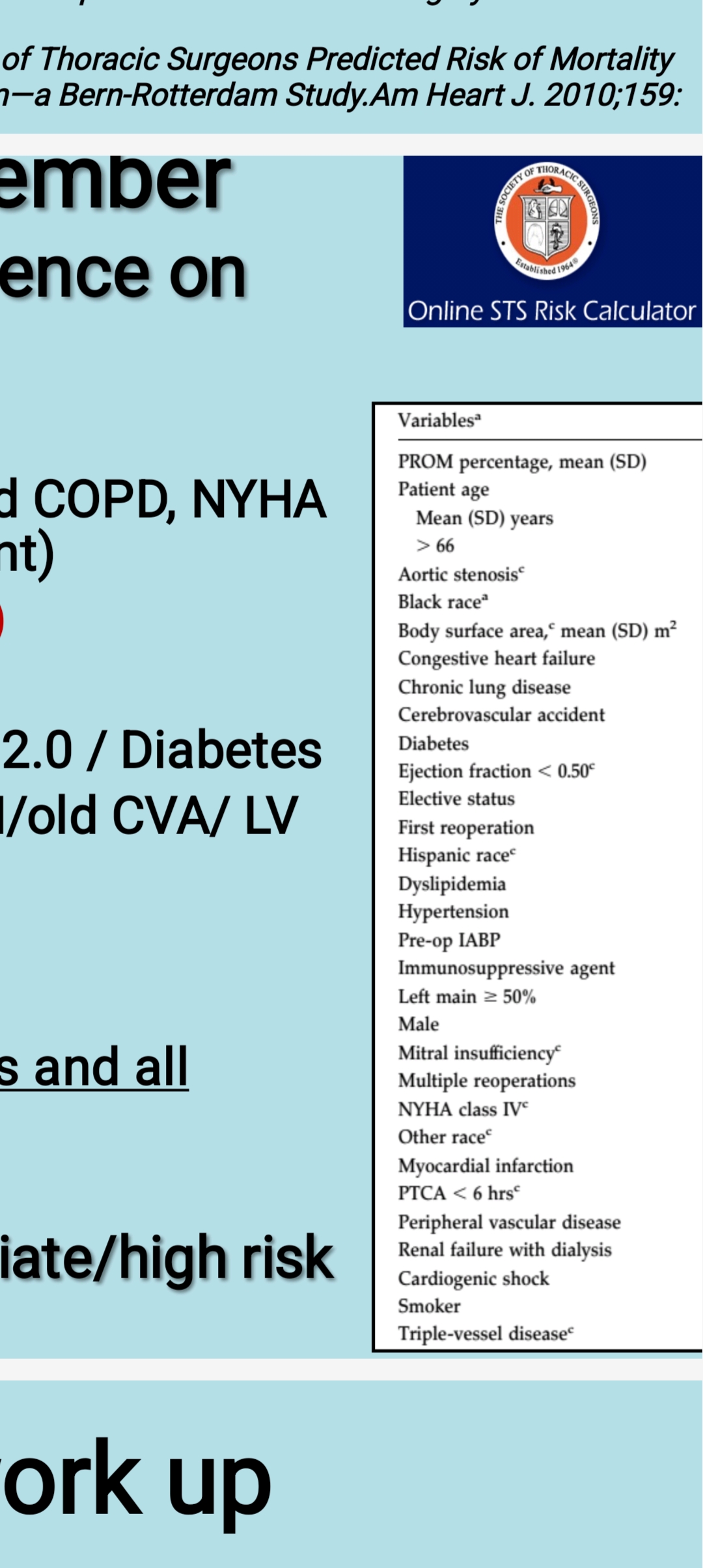 SURGICAL RISK : STS PROM AT 30 DAYS
LOW: <4%
INTERMEDIATE: 4-8%
HIGH: 8-15%
PROHIBITIVE: >15%


Recent RCTs have used STS in 
Stratifying patients.

Clinical risk assessment, anatomic characterstics
And functional assessment are vital for optimal TAVI results
[Speaker Notes: Clearly the choice of sx vs tavr depends on 4 factors:
1)Age and life expectancy favoring tavr in old pts ; sx in younger pts with longer life expectancy due to well understood bioprosthetic valve durability
2)Clinical comorbitis favoring less invasive tavr 3)anatomic constraints challenging safety of sx 4)shared decision making]
IMAGING MODALITIES IN TAVI
ACCESS EVALUATION-ILIOFEMORAL
1)CT
2)ANGIO
3)IVUS/DOPPLER + PLAIN CT

DEVICE SIZING
1)TTE
2)TEE
3)ICE
4)CT ANGIO/MDCT
5)ANGIO WITH BALLOON INTEROGATION
[Speaker Notes: ICE-NOT GOOD MODALITY
Angio-ass0ciated coronary artery disease
CORONARY OSTIAL HEIGHT >10MM(IF LESS THAN 10MM CHANCE OF CORONARY OBSTRUCTION AND AV BLOCK)]
MONITORING OF COMPLICATIONS:
1)HEAMODYANAMIC MONITORING
2)TEE
3)TTE/ICE
4)ANGIO

POST PROCEDURE FOLLOW UP
1)LONG TERM VALVE FUNCTION
[Speaker Notes: ROOT ANGIO FOR PARAVALVULAR AR
Look for aortic rupture/leak/coronary occlusion]
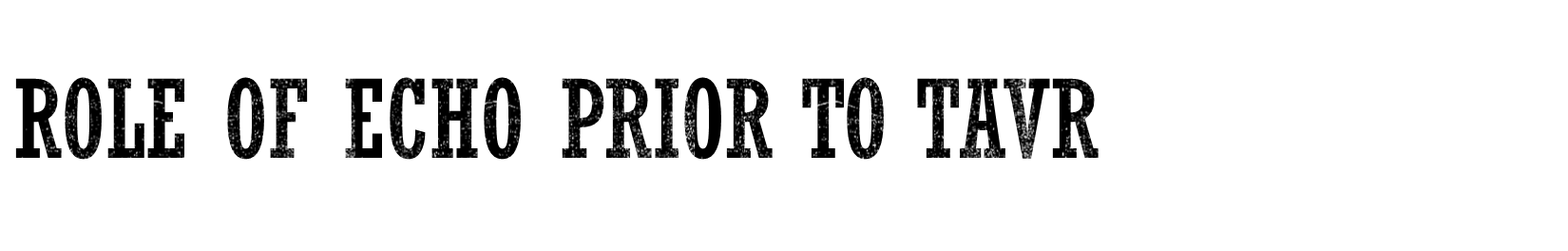 AORTIC VALVE COMPLEX:
AORTIC VALVE

1)Bicuspid vs Tricuspid / Valve opening
2)Aortic valve gradient and area
3)Aortic valve calcification and ectopic calcification
4)Other abnormalities(vegetation/masses)

ANNULAR DIMENSION
1)Select suitable balloon and valve
LEFT VENTRICULAR OUTFLOW TRACT

1)Ectopic Calcification

2)Basal septal morphology

AORTIC ROOT DIMENSION

1)Location of coronary ostia

2)Sinotubular dimensions and calcification
[Speaker Notes: Ectopic calcification-conduction blocks after procedure
Annuluar calcification- risk of annular rupture
Basal septal morphology to r/o subvalvular pathology]
MITRAL VALVE/ TRICUSPID VALVE
Severity of MR
1)Primary
2)Secondary
Severity of Ectopic calcification
Anterior leaflet calcification may affect placement of valve
LEFT VENTRICULAR FUNCTION
LV cavity size
Wall motion
Ejection fraction
Wall thickness
LV internal dimension
Exclude LV thrombus
Ct analysis
Aortic root assessment 
Aortic annulus measurements for valve sizing
Landing zone calcification
Valve morphology
Vascular anatomy
[Speaker Notes: 1)Calcification/sov diameter/stj height and diameter
2)diameter/perimeter/area/ellipticity]
Vascular access-practical aspects
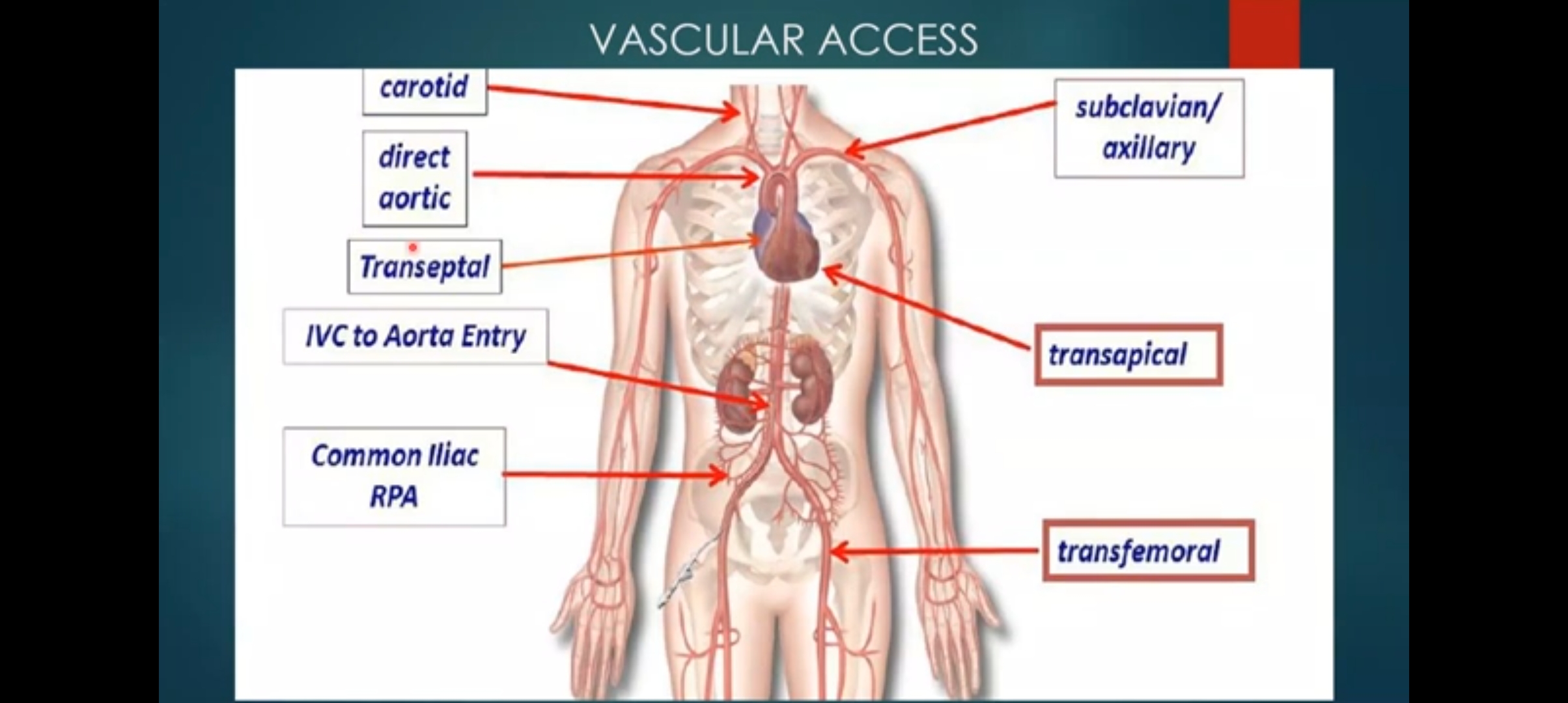 [Speaker Notes: 94% transfemoral
2nd 3% transaxillary
Transapical approach- severe peripheral artery disease with heavily calcified asc aorta and arch, where chance of embolic events are there]
[Speaker Notes: Subclavian access appears best established outcomes of established non femoral access
Tavi operators should aim to master 2 or more non femoral access options.]
Procedural planning using ct
Does the patient have adequate Transfemoral access

Alternate access

Precise stick location

Awareness of high risk groups:
1)Balloons/covered stents availability
2)Adequate contralateral access
3)Blood product availability
[Speaker Notes: Measure femoral artery diameter and level of puncture
*calibre+calcium +curves]
Vascular access workup
Clinical evaluation
CT angiogram
Angiography
MRI
IVUS/DUPLEX/ PLAIN CT
[Speaker Notes: CEREBRAL PROTECTION AND CORONAR;Y PROTECTION]
Role of cerebral embolic protection
To capture/deflect debris released during TAVI to reduce risk of stroke.

FDA approved- Sentinel Cerebral Protection System- contains 2 filters placed in innominate artery and left carotid artery through right radial artery
[Speaker Notes: Although RCT have not proved to demonstrate efficacy
Some metaanalysis showed reduced 30 day stroke rate]
[Speaker Notes: Coronary height<10mm
Sov<28mm
Severity of valve calcification
Thickeness of leaflet 
Height and width of sinotubular junction]
Coronary protection
[Speaker Notes: Small coronar;y ostial length and large leaflet]
[Speaker Notes: Stent is pulled back and deployed in chimney fashion]
Percutaneous aortic valve designs:
Balloon Expanding Valve
Self Expanding Valve
Balloon expandable valves
1)First Generation - Cribier Edwards Valve
2)Modified Second Generation-Sapiens Series (Sapeins and Sapiens XT)
3)Third Generation- Sapiens 3 valve (Edward lifescience)
[Speaker Notes: Sapein-22/24 f
Sapeins xt-18-19 f
Sapiens 3-14f
Catheter miniaturization
Greater reduction in major vascular mortality]
Edwards sapiens 3
Balloon expandable Cobalt Chromium alloy
Tubular Frame

Sewn with Bovine Pericardium Leaflets

Outer skirt to Minimize Paravalvular Leak

Lower delivery Profile
[Speaker Notes: 14Fr for 20 23 26mm valve
16Fr for 29mm valve]
[Speaker Notes: For transarterial implantation, the transcatheter valve is crimped into a command delivery catheter and introduced through sheath placed in femoral artery.
It is Balloon expanded within diseased native valve under rapid ventricular pacing, displacing ;native leaflets and anchoring calcium of the native aortic annulus.]
Self expanding valves
Core valve System - Evolut R
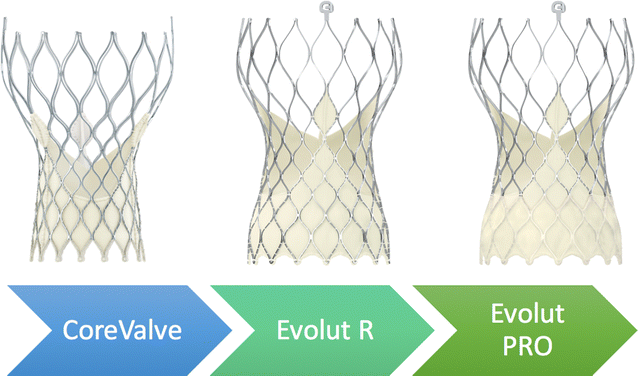 *porcine pericardium
*nitinol frame

The Multistage frame is anchored within aortic annulus. Due to length->it extends superiorly to anchor in the aorta above the coronaries.
[Speaker Notes: Evolut R- supraannular valve made of porcine pericardium-self expanding nitinol frame.
UPPER PART- TO ORIENT THE VALVE TO AORTIC ROOT
MIDDLE THIRD-HIGH HOOP STRENGTH –VALVE ATTACHED HERE
LOWER THIRD-HIGH RADIAL STRENGTH-SEAL THE SYSTEM AND PREVENT LEAK
They can be recaptured to optimize positioning before deployment. Evolut pro-contains external pericardial covering to reduce paravalvular regurgitation]
En Veo R delivery System
[Speaker Notes: Delivered via subclavian or femoral artery]
valve system:
LOTUS EDGE VALVE:
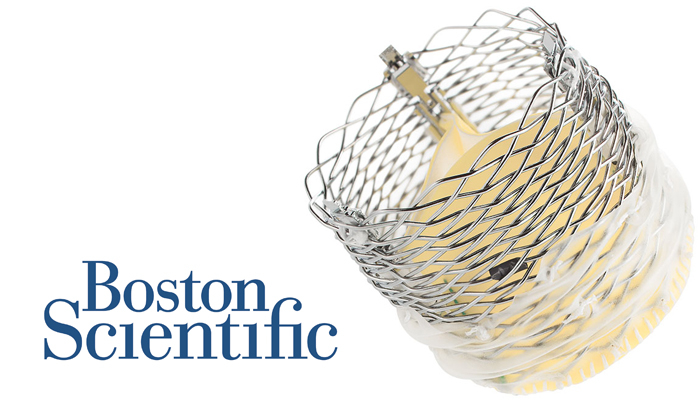 1)Minimize the depth of deployment and interaction of left ventricular outflow tract.

*lowering need of Permanent pacemaker

2) Approved for commercial use in high surgical risk pts.
[Speaker Notes: d)Lotus valve:]
ACURATE NEO VALVE
Valve is supraannular
Smaller foot prints in Ascending Aorta
Easier access to coronaries
Jena valve
Anchors by clipping onto the native leaflets
Rather than radial force in the left ventricular outflow tract

Only Transcatheter valve used in treatment of AS+AR
procedure
ANAESTHESIA:
Local vs General anaesthesia
General anaesthesia: Non femoral access TAVI / anticipated complex procedures
ANTITHROMBOTIC THERAPY:
Preprocedural loading with low dose aspirin
Procedural anticoagulation with UFH (ACT-250-300s)
For patients on OAC, decision  should be made on individual basis.
NOAC were omitted in the day of procedure
[Speaker Notes: In a European multicentre study, inr on the day of tavi was targeted to 2.0-2.5. they were not associated with increased bleeding or vascular complication.]
ANTIBIOTIC PROPHYLAXIS:

Perioperative antibiotic prophylaxis covering the most frequent micro-organism underlying early PVE.

Studies showed recent Infections non suspectible to cephalosporins.

They are contributed to entercoccal infections.(respond to amoxiclav/ampicillin sulbactum)
[Speaker Notes: Early PVE- coagulase negative staph and staph aureus]
Procedural steps(Transfemoral tavi)
STEP 1
Femoral main access ---for delivery of THV

Contralateral access ----for aortic root angiography to guide implantation of THV
STEP 2
Access site – Preclosed by one or two suture based vascular closure device

Alternate closure can be done by Plug Based.
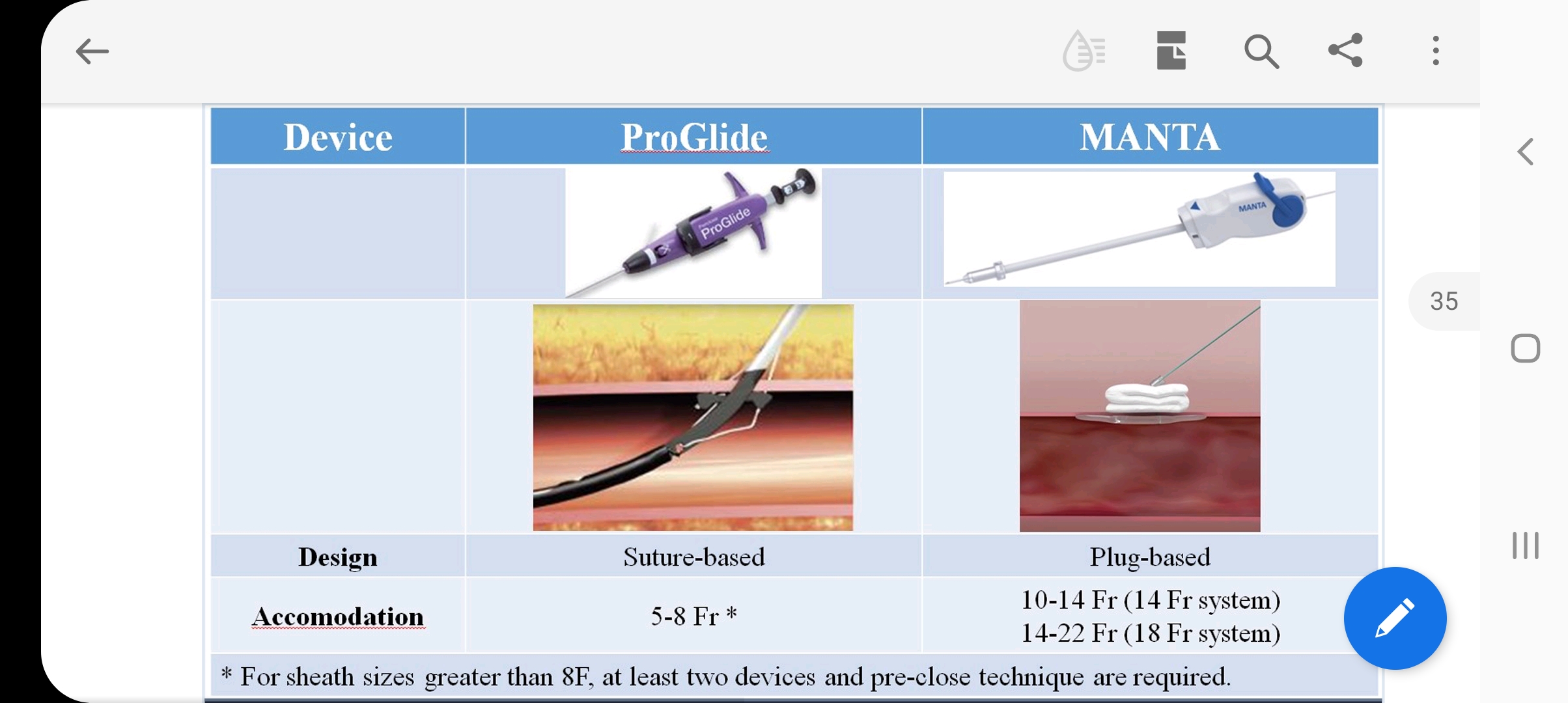 STEP 3
TAVI Delivery sheath(14-18F) inserted into main access using stiff wire
Provide support and straighten Iliofemoral tortorusity

In difficult cases,  Balloon angioplasty / intravascular lithotripsy is used
[Speaker Notes: Iliofemoral vascular disease with stenosis and calcification]
STEP 4
TPI via femoral/internal jugular vein vs LV epicardial pacing


LV epicardial pacing- 
1)Reduce risk of separate puncture 
2)Reduce risk of Pericardial effusion
3)Reduced procedure duration
STEP 5
3 Cusp Coplanar angle for valve implantation -MDCT

Confirming using aortic root angiography

The nadir of 3 aortic cusp should lie along single line in implantation angle
STEP 6
Using Amplatz left catheter and a standard straight tipped wire ,the aortic valve is crossed.

Then replacing catheter with PIG TAIL catheter and pre shaped stiff wire.
[Speaker Notes: Simultaneous pressure assessment in lv and aorta allow measurement of transvalvular pressure gradient]
STEP 7
THV Is checked for appropriate loading onto delivery system

In cases of Calcified / Very severe stenosis, Predilatation may be done under rapid ventricular pacing.(160-200 bpm for 20 -30s)

Size of the balloon should not exceed minimum aortic annulus diameter
[Speaker Notes: Although predilatation was associated with a lower post dilatation rate, device success rate was similar between groups.]
STEP 8
Under fluoroscopic guidance, the THV is delivered over the pre shaped stiff wire.

The system is carefully advanced across aortic arch avoiding direct interaction

Once the TAVI system has reached the aortic arch, fluoroscopic angle is changed to 3 cusp coplanar view.

Now they are checked under fluoroscopic guidance and deployed

Post dilatation may be needed in few cases.
[Speaker Notes: Each deployment techniques are device specific.]
STEP 9
Check for complications:
Measurement of transvalvular gradient and diastolic pressure
Root angiogram –
1)Assess Prosthetic valve regurgitation
2)THV in correct position
3)R/O aortic root rupture
4)R/O coronary artery obstruction

+ECHOCARDIOGRAPHY/ CARDIAC MONITOR
[Speaker Notes: Using pig tail
ECHO- VALVE FUNCTION/PERICARDIAL EFFUSION
CARDIAC MONITOR- LBBB/CHB]
STEP 10
Removal of femoral sheath
Preclosure sutures tightened

Additional closure device Such as Angio seal / Manual compression is required.

Failure to stop bleeding:
Contralateral femoral access used for balloon angioplasty / covered stent implantation.
Procedural complications
Paravalvular regurgitation
If leak is due to

Underexpanded stent  Post dilatation


THV malposition valve in valve procedure
Annular rupture
Suspected in pts with sudden hemodyanamic collapse

Diagnosed with root angio + echo with pericardial effusion

Treatment is surgical/interventional repair/reconstruction 
/conservative
Coronary artery obstruction
Prevention strategies

Lesion should be treated with PCI
Valve dislocation/embolization
Risk factors: pre existing AR ,acute aortic angulation, non calcified native valve

Valve dislodges either into aorta or lv cavity

Bailout measures include 
Repositioning using snare
Conversion to surgery
[Speaker Notes: Incidence is 1%]
Av conduction disturbances
LBBB / Complete Heart block

Self expanding valve > balloon expandable valve

Usually by 24 hours
Sometimes even after discharge
Monitor by telemetry after discharge
[Speaker Notes: Care to be taken for young pts with longer life expectancy]
stroke
Acute stroke -> 
1)Embolization of debris
2)Sustained hypotension
Subacute stroke->
1)Bioprosthetic valve thrombus
2)New onset AF

Optimal anticoagulation during procedure
Cerebral embolization protection device
Post op care
Immediate post op – pericardial effusion / conduction disturbances / vascular related bleeding / stroke and arrythmia., 

Echo at follow up at 1,6 and 12 months and then annually

Prophylaxis with bacterial endocarditis if pt undergoes any invasive procedures
Antithrombotic treatment
Life long SAPT(low dose aspirin) (class II a )

If there is an established indication for DAPT, the pt can continue the same.

For patients with established indication for taking OAC, additional antiplatelet therapy is not recommended.
[Speaker Notes: 1)p2y12 inhibitor is aspirin is contraindicated
2)Post mi pci- dapt for 12 months
3)However warfarin vs noac is the subject of debate]
Valve in valve procedure
TAVR in surgical bioprosthetic valve failure (alternative to reoperative surgical AVR)

The previously implanted surgical bioprosthesis serves as an ideal “landing zone” for TAVR implantation.

There is also increasing evidence of placing TAVR valves within degenerated TAVR valves (TAV in TAV procedure)
[Speaker Notes: Current issues regd viv procedure is coronary obstruction / prosthesis patient mismatch and unknown long term valve durability]
Long term adverse effects
BIOPROSTHETIC VALVE THROMBOSIS

PROSTHETIC VALVE ENDOCARDITIS
[Speaker Notes: 1)RARE;MDCT;OAC USEFUL]
CONCLUSION
TAVI SUPERIOR / NON INFERIOR TO SAVR IN MID TERM FOLLOW UP(5 YEARS)

LESS INVASIVE NATURE / LOWER STAY/ FASTERY RECOVERY

HIGHER RISK OF PVR / AV BLOCK POST PROCEDURE

FURTHER RESEARCH FOR TAVI IN YOUNGER POPULATON WITH LONGER LIFE EXPECTANCY
THANK YOU